Информация. Виды информации
Информатика – наука об информацииИнформация – сведения о ком-либо или о чём-либо, передаваемые в каком-либо виде.
Виды информации:1) визуальный2) звуковой3) обонятельный4) тактильный5) вкусовой
Измерение информации
:1024
:8
бит
байт
Кб
·1024
·8
Любой алфавит можно заменить двоичными цифрами!
N – количество символов в алфавите
i – размер в бит или количество двоичных цифр (0 или 1)
Компьютер
1. Процессор
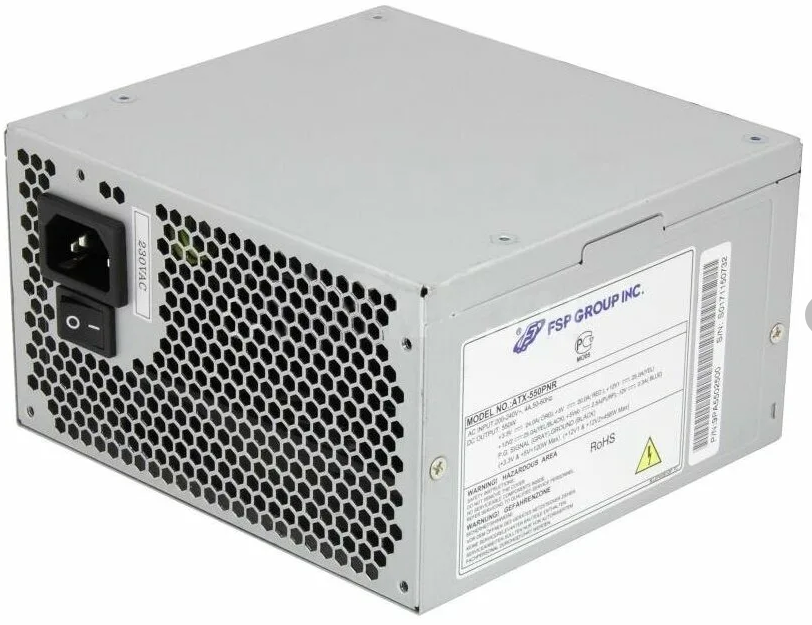 4. Блок питания
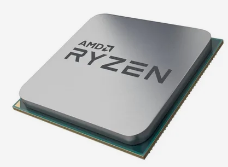 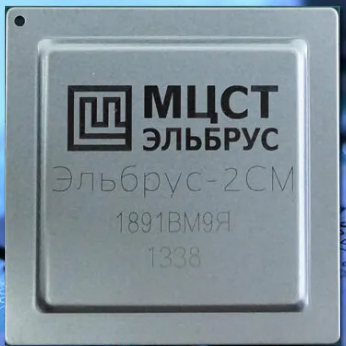 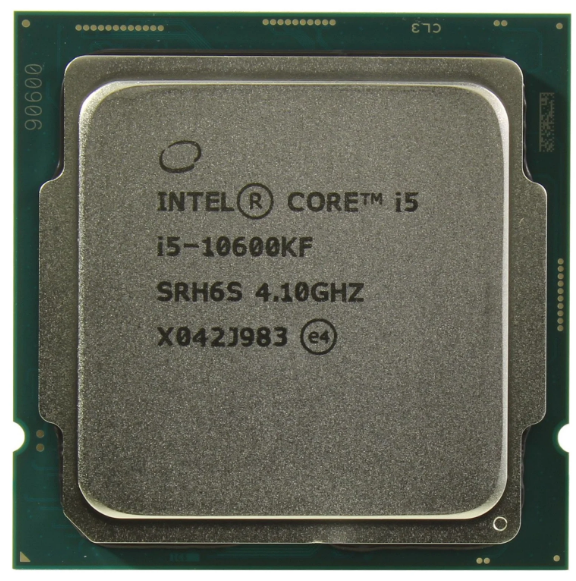 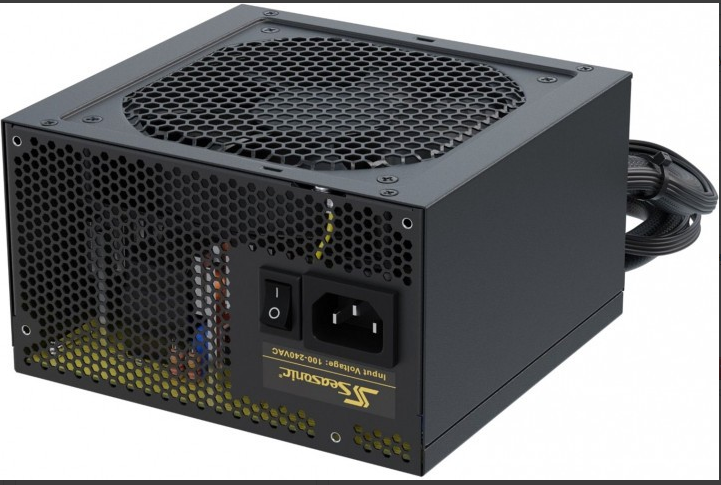 2. Оперативная память
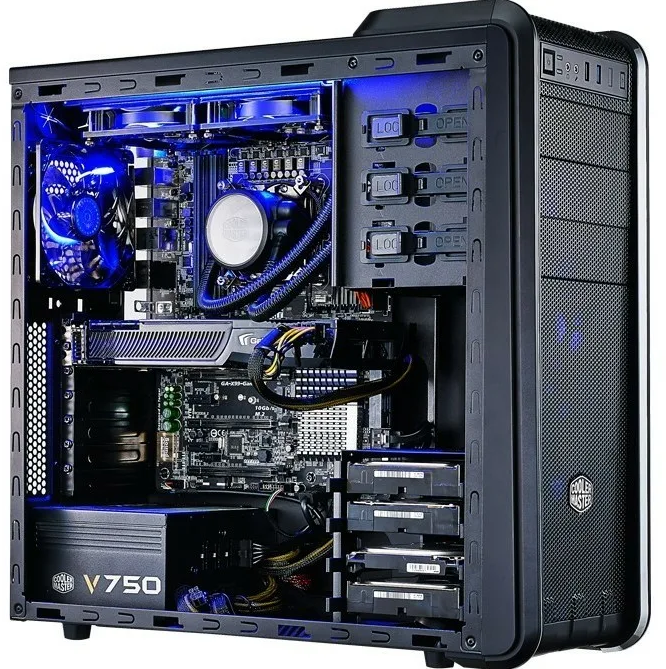 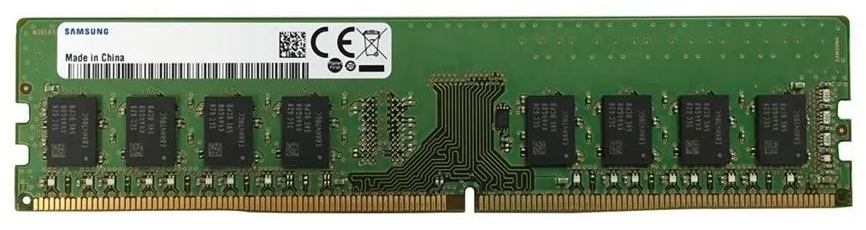 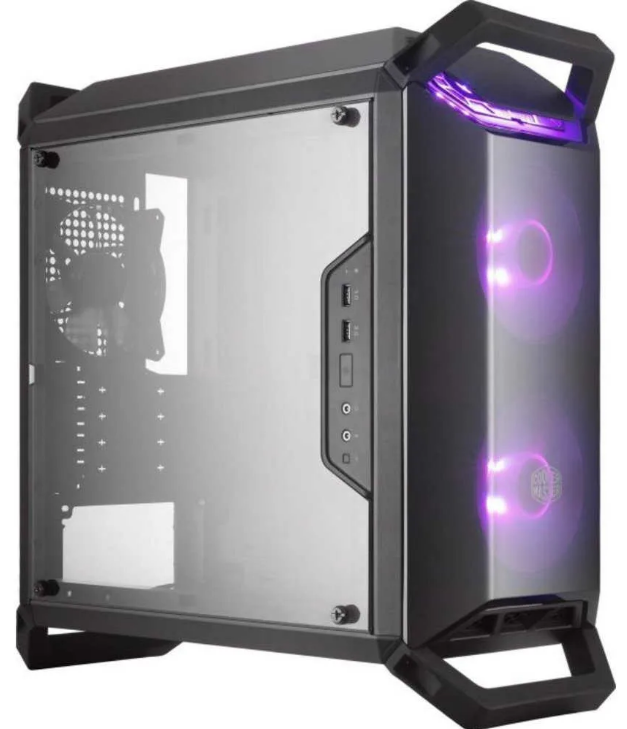 5. Корпус
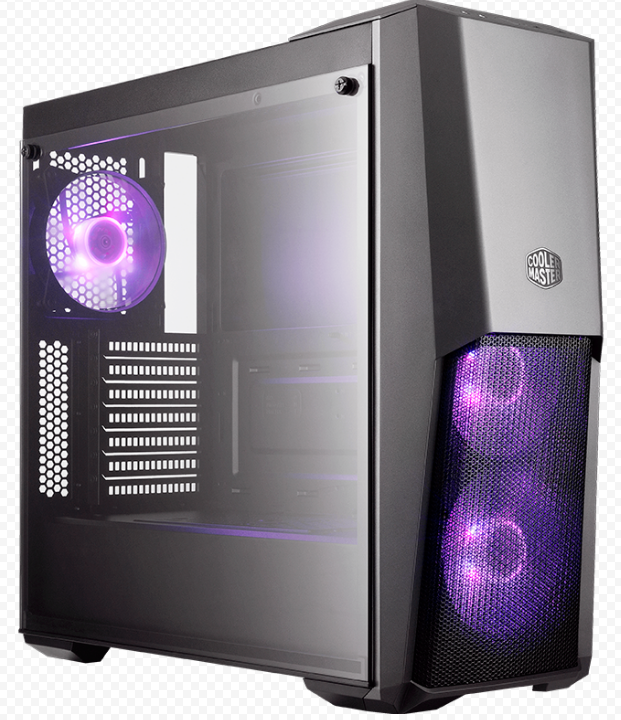 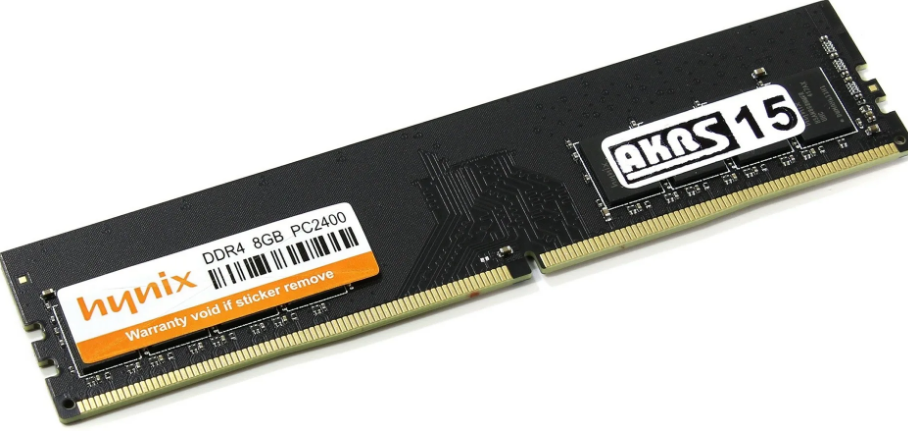 Системный блок
3. Материнская плата
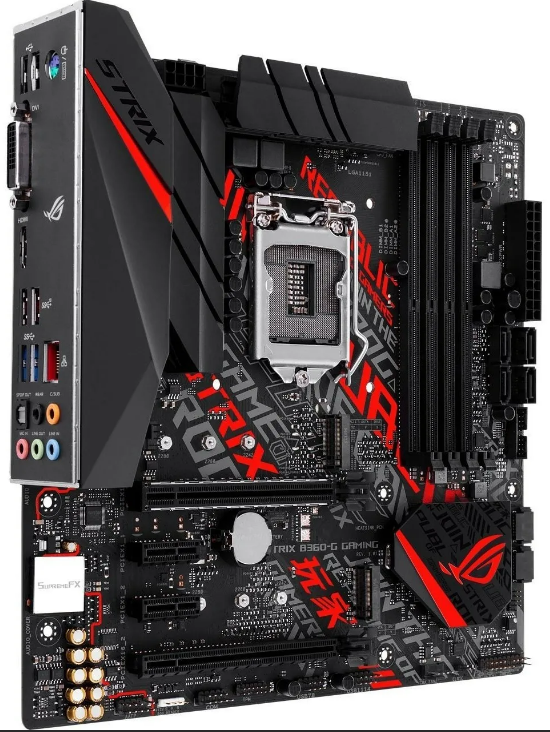 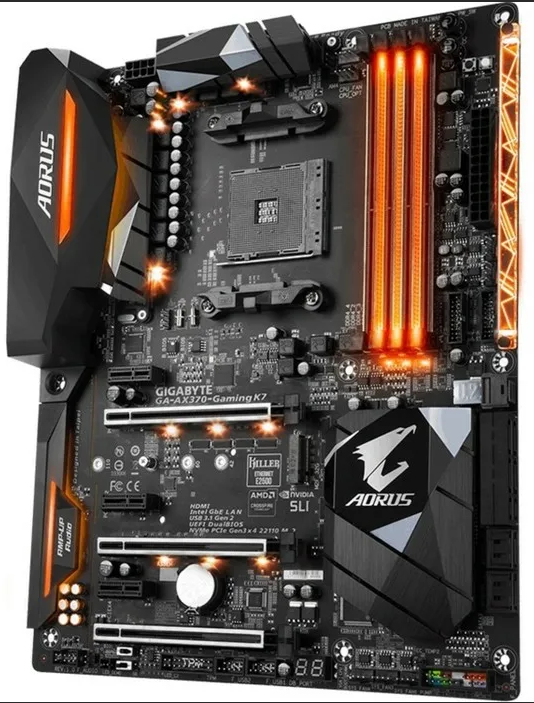 6. Внешние накопители:
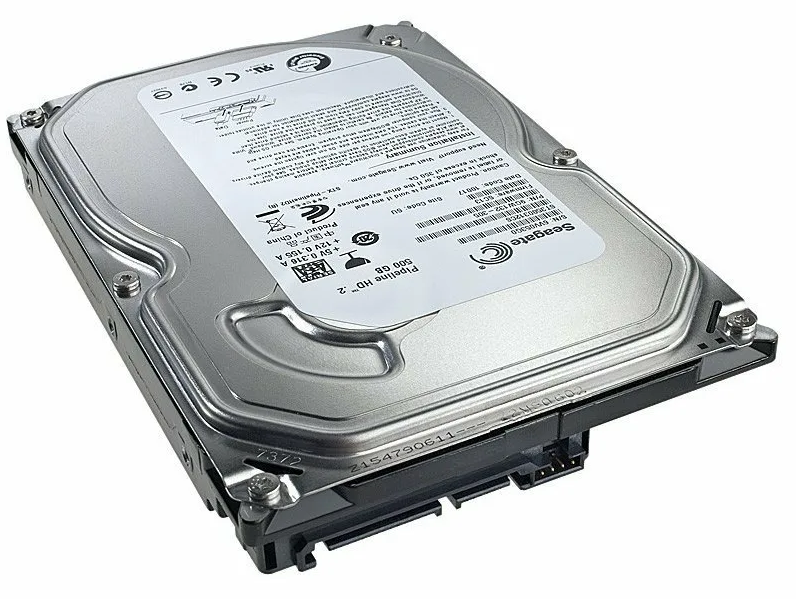 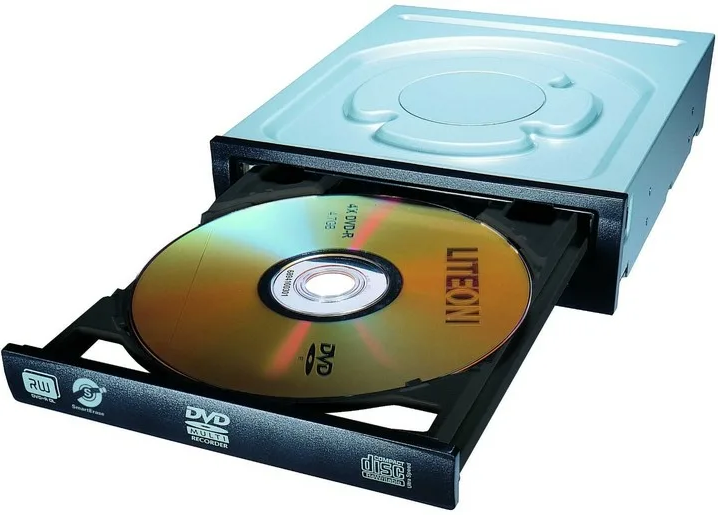 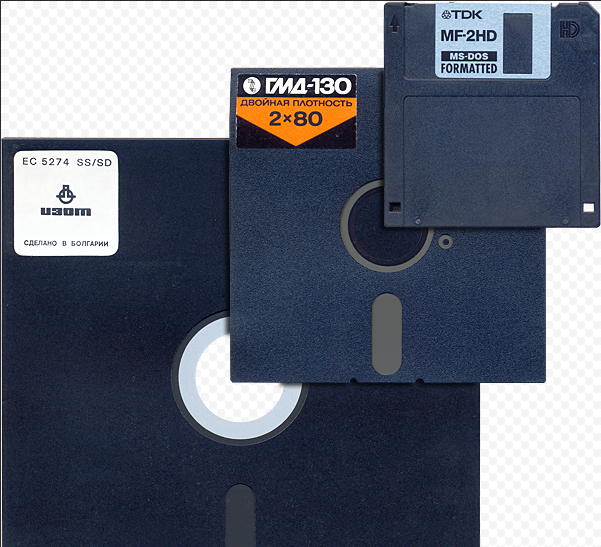 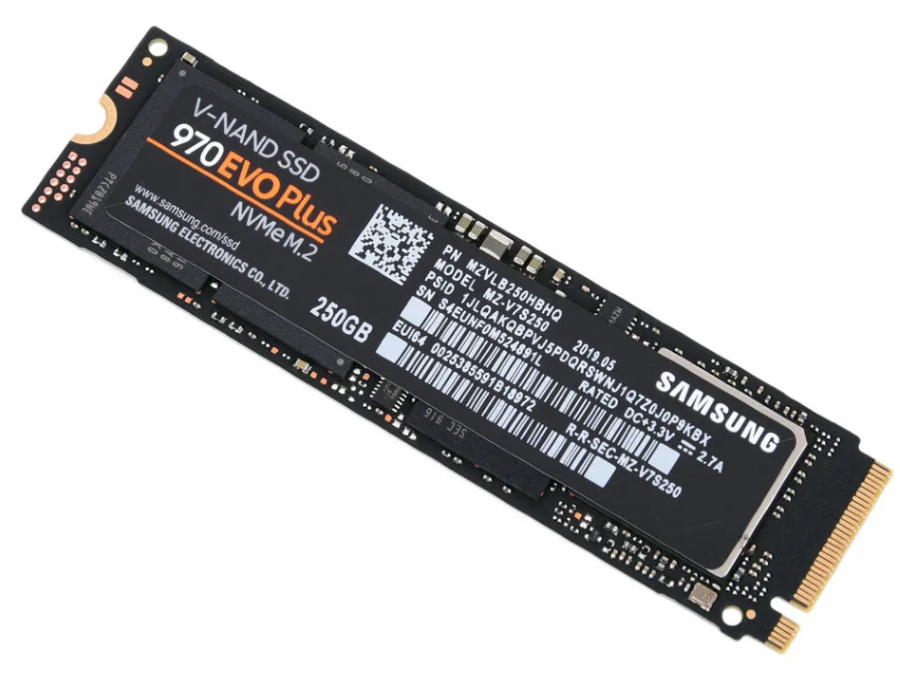 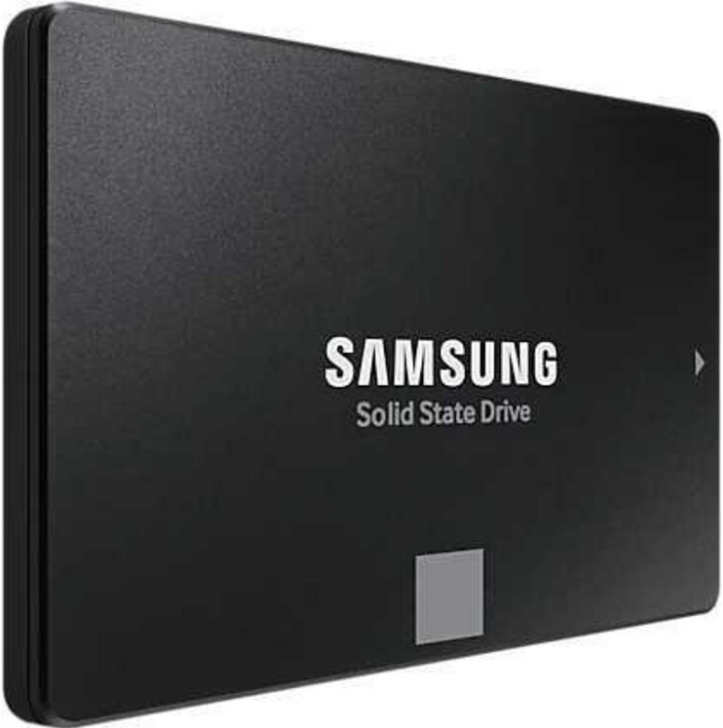 Внешние устройства
Устройства ввода-выводa
4. Гарнитура
5. МФУ (струйные, лазерные)
6. Видеокарта
Устройства ввода
Клавиатура (мембранная и механическая)
Мышь
Веб-камера
Микрофон
Сканер
Устройства выводa
3. Монитор 
4. Колонки, наушники
5. Принтер (струйные, лазерные)
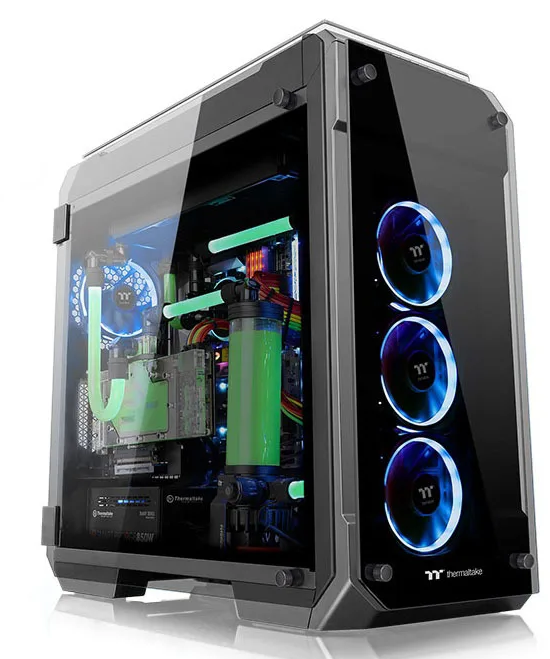 Программное обеспечение(Software)
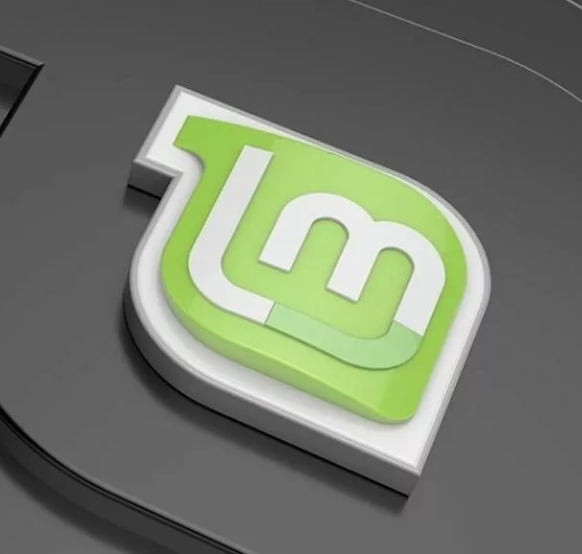 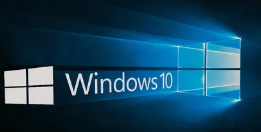 1. Системное по:а) операционная система (ОС):Windows, linux, macOSб) служебное по: антивирусы, архиваторыв) драйверы
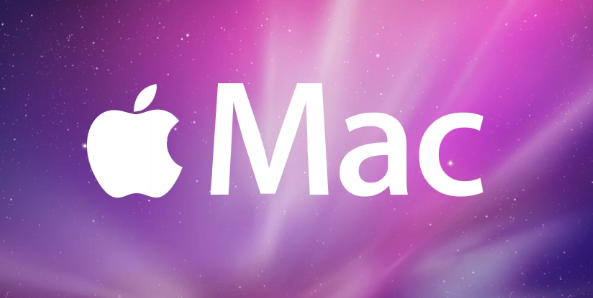 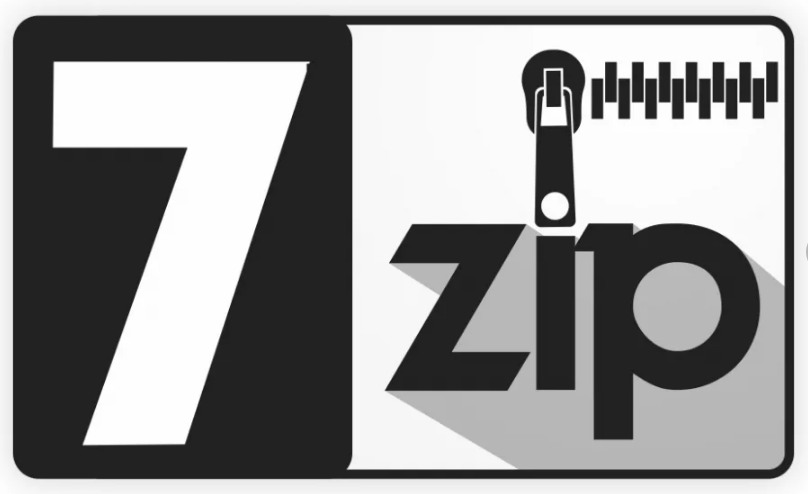 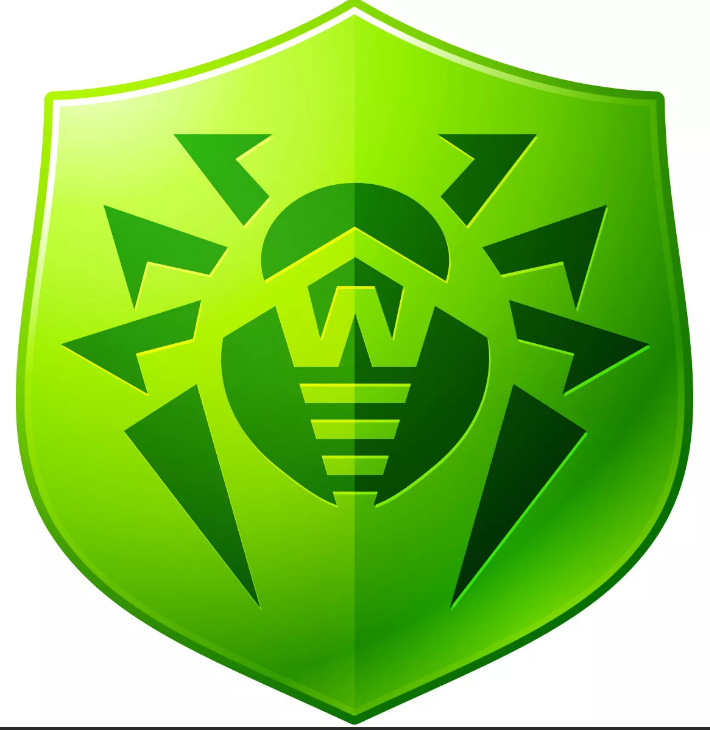 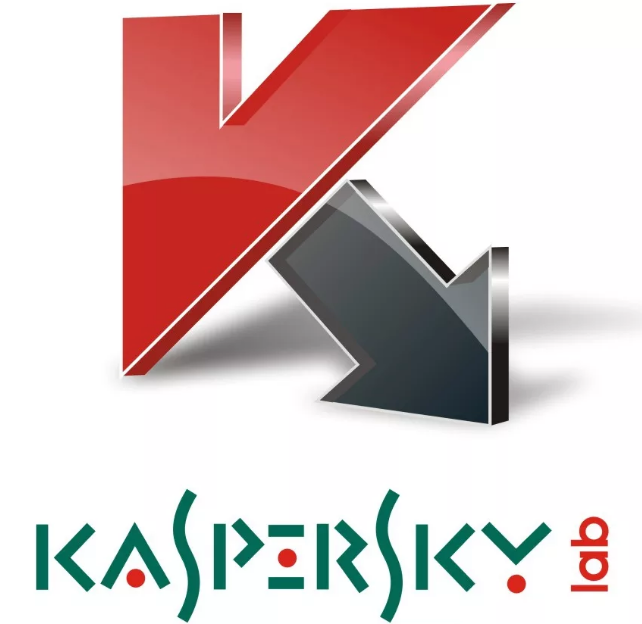 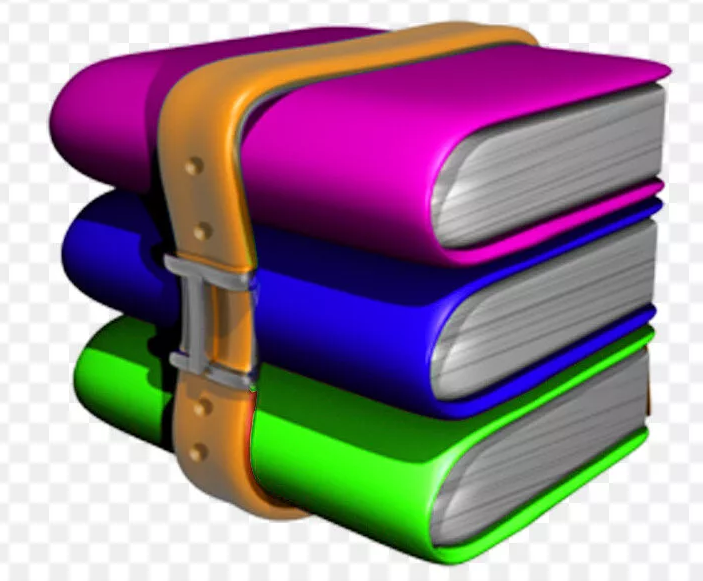 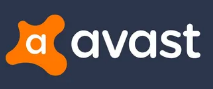 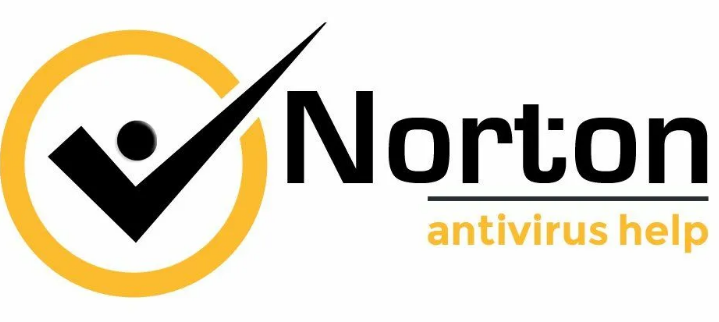 2. Прикладное по:а) офис: LibreOffice, MS Office 2019б) графические редакторы: Photoshop, CorelDrawв) 3Д графика: Blender, AutoCAD, Компас 3Дг) анимация: Toon Boom, Opentoonzд) музыка: FL Studio, LMMS, MadTracker2е) видео: iMovie, Final Cut Pro, Adobe Pr Ae, Vegas Pro, DaVinci Resolve
Интернет. Всемирная паутина
Конъюнкция
Дизъюнкция
Инверсия
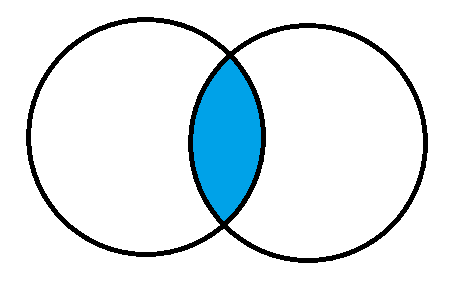 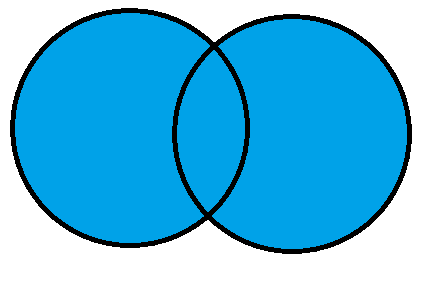 В таблице приведены запросы к поисковому серверу.  Для каждого запроса указан  его  код – соответствующая  буква  от  А  до  Г.  Расположите запросы  слева  направо  в  порядке  убывания  
количества  страниц.
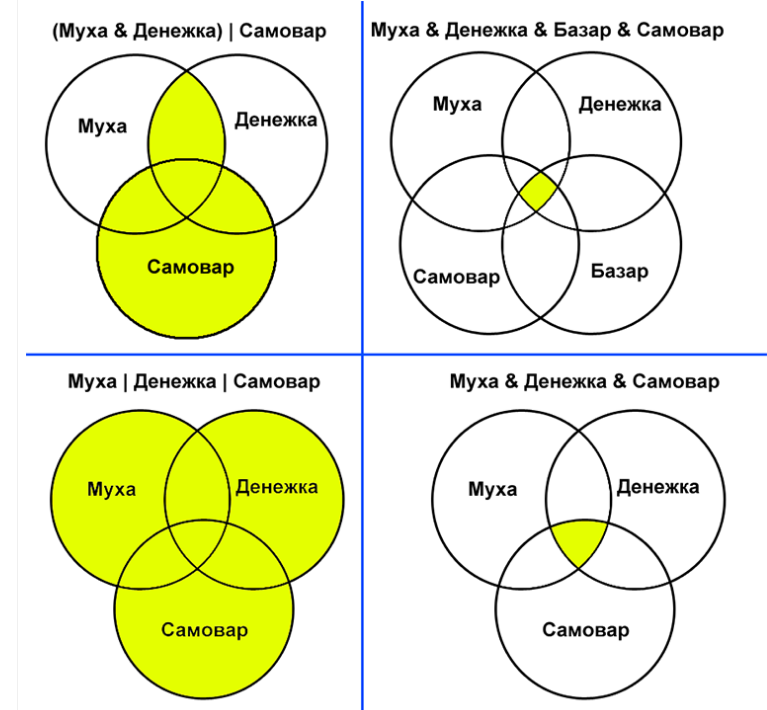 Ответ:
ВАГБ
Д)  (Муха | Денежка) & Самовар
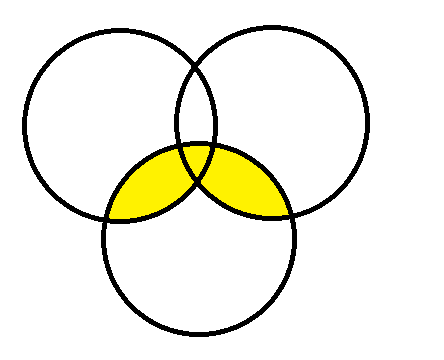 Муха
Денежка
Самовар